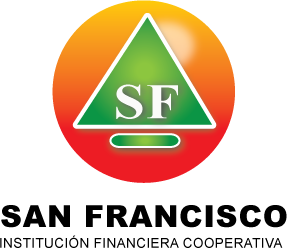 ESPE

COAC SAN FRANCISCO LTDA.
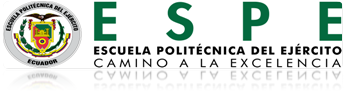 DEPARTAMENTO DE CIENCIAS ECONÓMICAS, ADMINISTRATIVAS Y DE COMERCIO

CARRERA DE INGENIERÍA EN FINANZAS Y AUDITORÍA
TESIS PREVIA A LA OBTENCIÓN DEL TÍTULO DE 
INGENIERA EN FINANZAS, CONTADOR PÚBLICO, AUDITOR.
TEMA: 

“PROPUESTA DE ESTRUCTURACIÓN DE UNA LÍNEA DE CRÉDITO DESTINADA AL SECTOR TURÍSTICO EN LA AGENCIA TENA DE LA COOPERATIVA DE AHORRO Y CRÉDITO SAN FRANCISCO LTDA.”
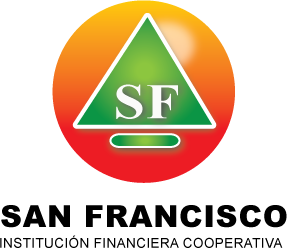 AUTOR: Cristhian Marcelo Lascano Dalgo

Director: Eco. Lorenzo Armijos    Codirector: Ing. Álvaro Carrillo
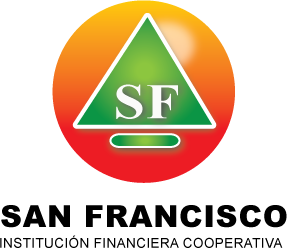 CAPÍTULO I

ANÁLISIS SITUACIONAL
Variables Económicas:
PIB
Tasa Activa
Tasa Pasiva
Inflación
Ambiente Externo e Interno
Variables Sociales
Variables Políticas
Ambiente Interno:
Gestión Interna
Gestión de Administrativa - Financiera
FODA
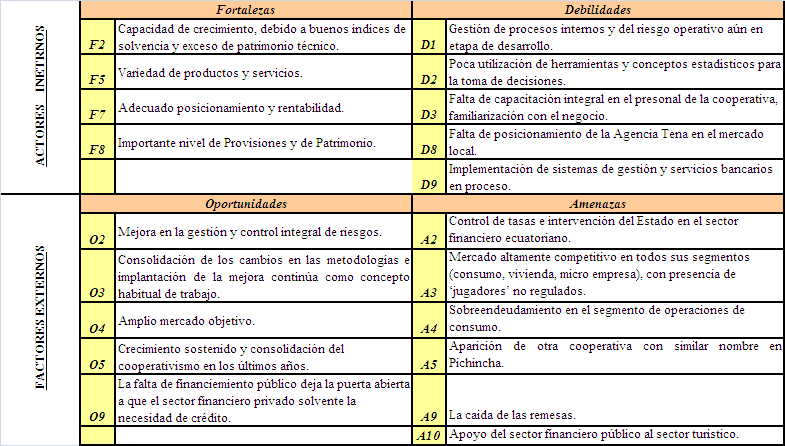 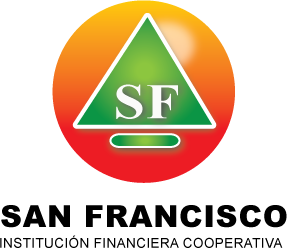 CAPÍTULO II

LA COOPERATIVA
Introducción
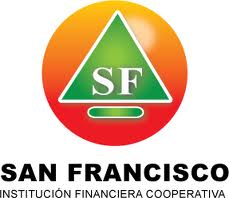 Antecedentes 

CREACIÓN

ESTRUCTURA ORGÁNICA

CRECIMIENTO

NORMATIVA
Características 

Adhesión abierta al público
Calificación de Riesgo A  +
Misión
“Somos una EMPRESA CIMENTADA EN PRINICIPIOS cooperativos, orientada a ofrecer servicios financieros y no financieros ejecutados con calidad, para contribuir al BIENESTAR de nuestros socios, clientes y la sociedad”.
Visión
“Ser el mejor aliado DE NUESTROS SOCIOS, generando soluciones financieras integrales de calidad, basadas en prácticas éticas, transparentes y rentables”.
Ética
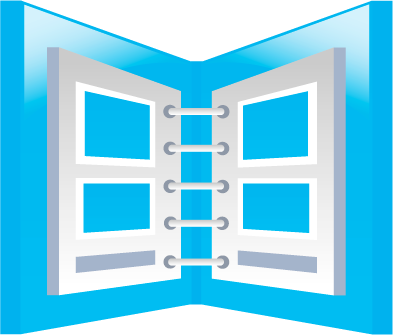 Confianza
Valores
Transparencia
Amabilidad
Compromiso
Servicios Financieros
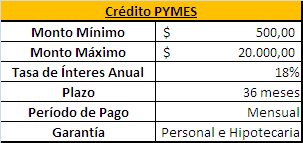 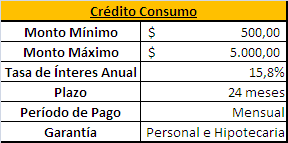 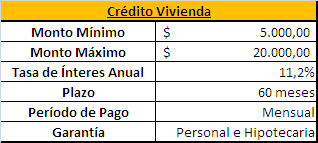 Servicios Financieros
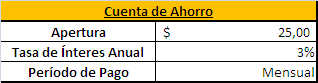 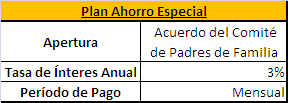 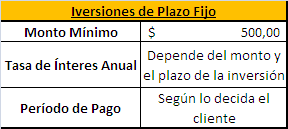 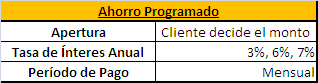 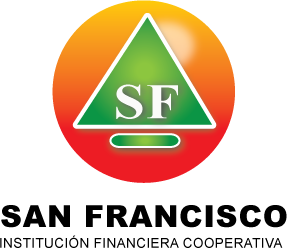 CAPÍTULO III

ANÁLISIS FINANCIERO
Evolución de la COAC San Francisco
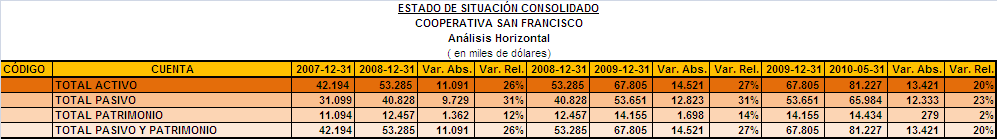 Evolución de la COAC San Francisco
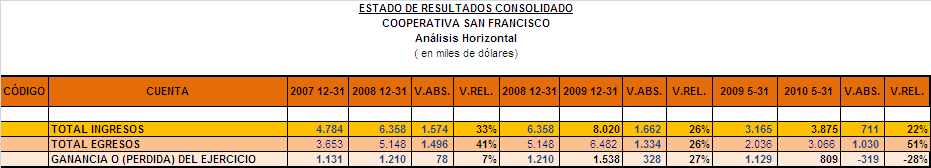 Cart. Créd. 66%
Ob. Púb. 69% (2010).
Estructura Financiera
bg
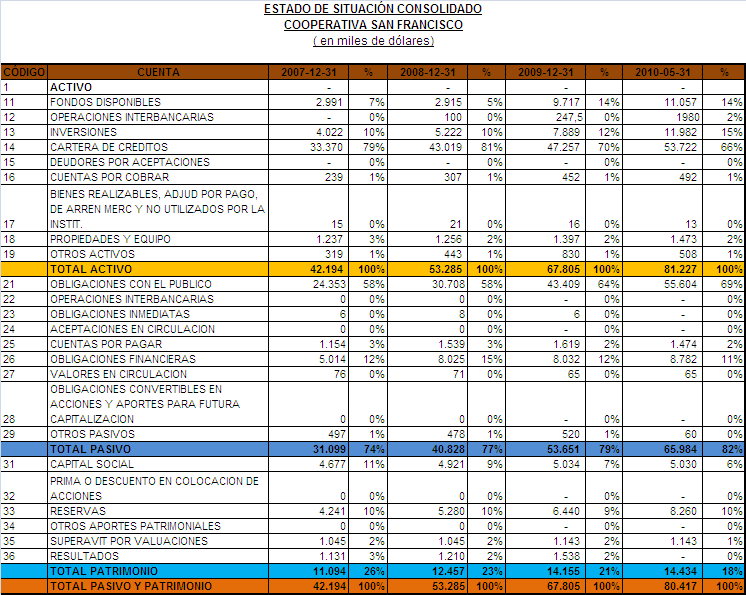 Intereses Gan. 97%
Gtos. Op. 33% (2010).
Estructura Financiera
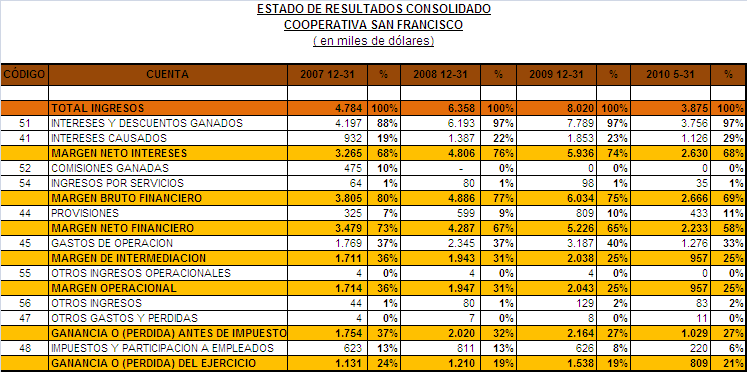 pYg
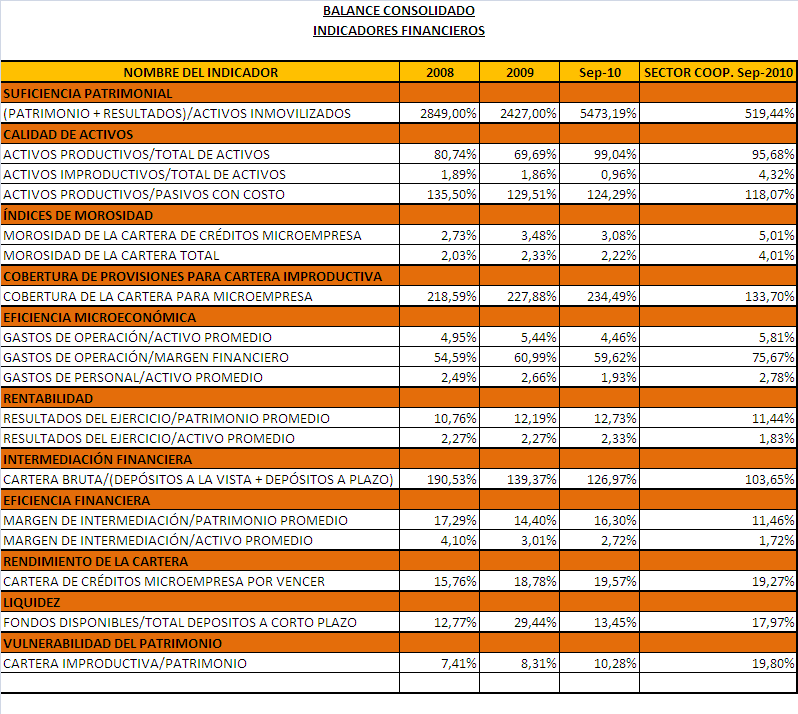 CAMEL
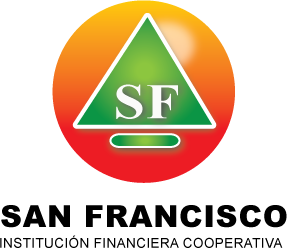 CAPÍTULO IV

ESTRUCTURACIÓN
Estudio de Mercado
Estudio de Mercado
PROCESOS
GESTIÓN CREDITICIA
GESTIÓN CREDITICIA
1. Gestión de línea de crédito turístico.
2. Gestión de Recuperación.
3. Gestión de Calidad.
SALIR
PROCESOS
GESTIÓN CREDITICIA
GESTIÓN CREDITICIA
Gestión de línea de crédito turístico.
Procedimiento
Caracterización
Flujo
Regresar
PROCESOS
GESTIÓN CREDITICIA
GESTIÓN CREDITICIA
Gestión de Recuperación.
Procedimiento
Caracterización
Flujo
Regresar
PROCESOS
GESTIÓN CREDITICIA
GESTIÓN CREDITICIA
Gestión de Calidad.
Procedimiento
Caracterización
Flujo
Regresar
Línea de Crédito Turística
Línea de Crédito Turística
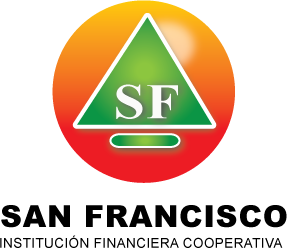 CAPÍTULO V

EVALUACIÓN DE LA LÍNEA DE CRÉDITO
ESTRUCTURA DEPARTAMENTAL
El Abogado y el Ejecutor de Cobro, se contratan si es necesario.
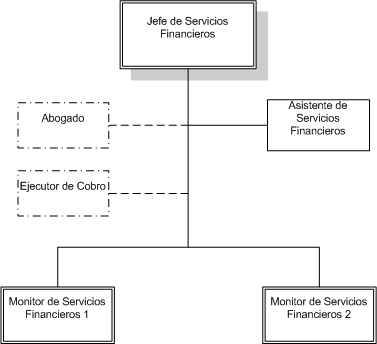 COSTOS DE IMPLEMENTACIÓN Y OPERACIÓN
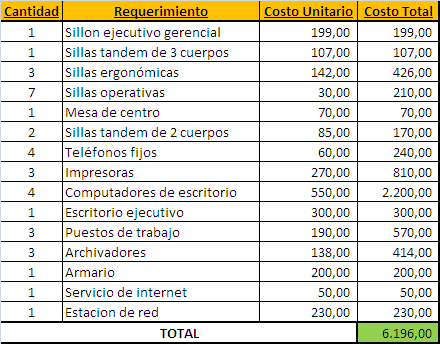 COSTOS DE IMPLEMENTACIÓN Y OPERACIÓN
Inversión es 54 mil USD, y 450 mil para colocaciones
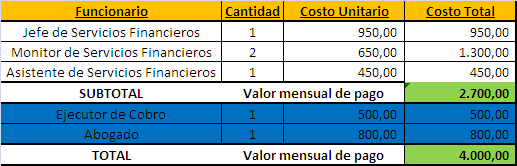 METODOLOGÍA DE PROYECCIÓN
RESULTADOS ESPERADOS
Optimista 5%
Medio 3%
Pesimista 1%
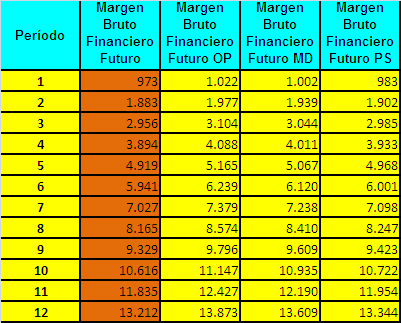 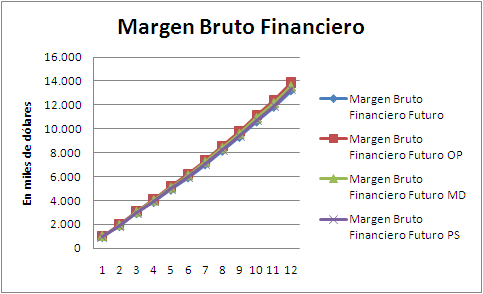 TIR Y VAN
Optimista 5%
Medio 3%
Pesimista 1%
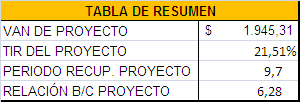 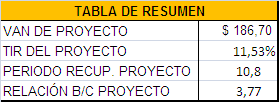 El escenario pesimista no es adecuado
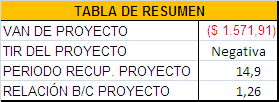 Sensibilidad Elevada para la variable INGRESOS
ANÁLISIS DE SENSIBILIDAD
Sensibilidad Nula para la variable SUELDOS
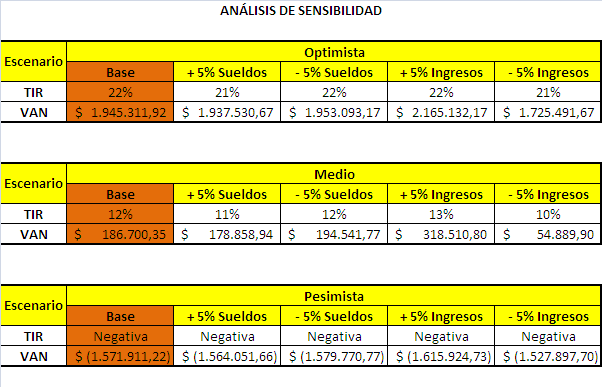 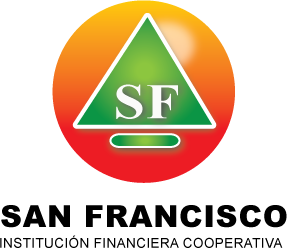 CAPÍTULO VI

CONCLUSIONES Y RECOMENDACIONES
Conclusiones
Conclusiones
Recomendaciones
Recomendaciones
GRACIAS